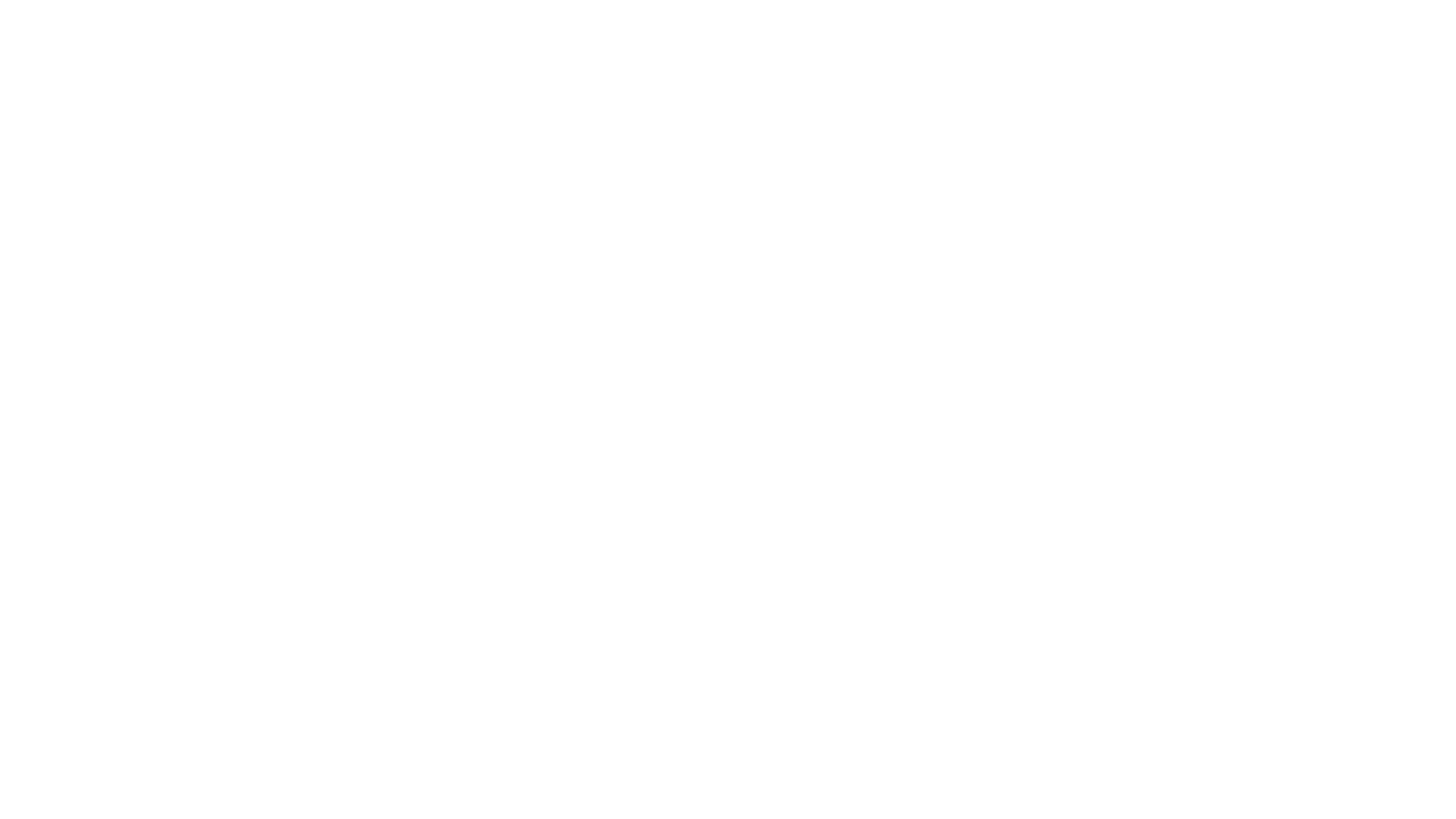 Lab 2
Anatomy Practical
Digestive System
By:Goran N. Saleh(MSc. HMU)
The Digestive System
The digestive system is made up of the digestive tract & accessory digestive organs:
a series of hollow organs joined in a long, twisting tube from the mouth to the anus
and other organs that help the body in break down and absorption of food
Function of Digestive System
Digestion
The mechanical and chemical breakdown of foods for use by the body’s cells 
Absorption
The passage of digested food (nutrients) from the digestive tract into the circulatory system (blood)
Metabolism
Production of cellular energy (ATP)
Elimination 
The expulsion of undigested food or body wastes
Organs of the Digestive System
Two main groups
Alimentary canal – continuous coiled hollow tube
Mouth
Pharynx
Esophagus
Stomach
Small intestine
Large intestine
Anus

Accessory digestive organs
Teeth
Salivary glands
Pancreas
Liver
Gall bladder
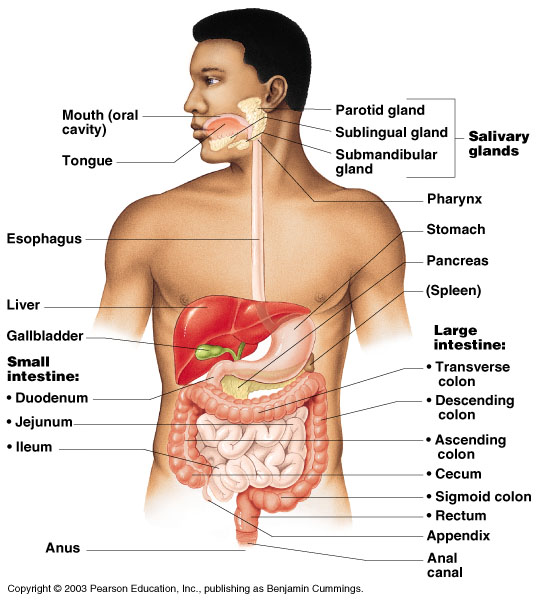 Mouth (Oral Cavity)
Orifice through which food and air enter the body
It opens to the outside at the lips and empties into the throat 
Its boundaries are defined by the lips, cheeks, hard and soft palates, and uvula. 
Lips (labia) – protect the anterior 
	opening
Cheeks – form the lateral walls
Hard palate – forms the anterior roof
Soft palate – forms the posterior roof
Uvula – fleshy projection of the soft palate
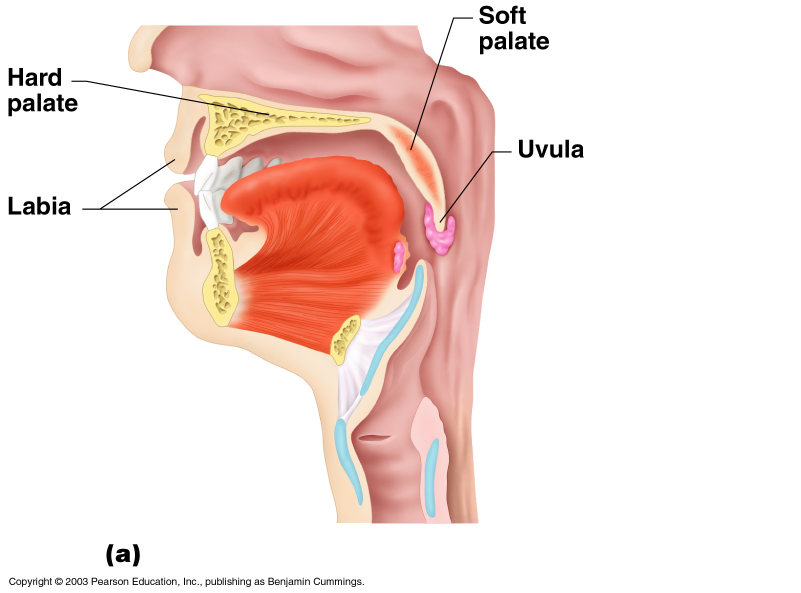 Mouth (Oral Cavity) Anatomy
It is divided into two sections:
Vestibule – space between lips & cheeks externally and teeth and gums internally
Oral cavity – area contained by the teeth
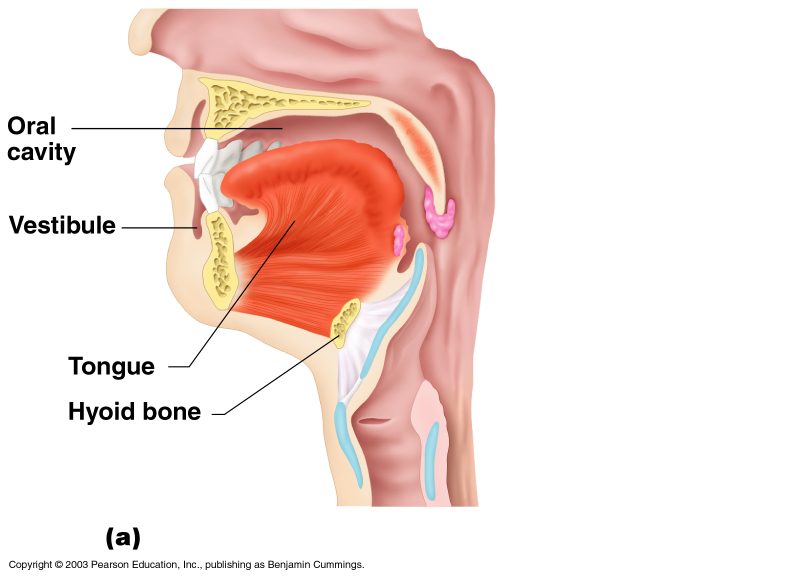 Mouth (Oral Cavity) Anatomy
Tonsils
Palatine tonsils: embedded in the lateral walls of the opening between the mouth and the pharynx
Lingual tonsil: occupying the posterior part of the tongue surface
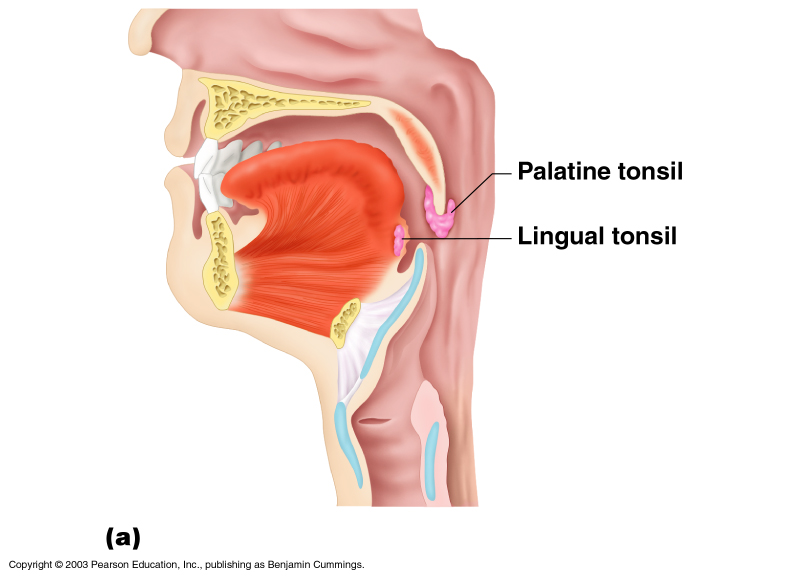 Processes of the Mouth
Mastication (chewing) of food
Mixing masticated food with saliva
Pharynx Anatomy
The cavity of the pharynx is about 12.5 cm
Nasopharynx – superior region behind nasal cavity but not part of the digestive system
Oropharynx – middle region behind mouth
Laryngopharynx – inferior region, connected to the esophagus
Serves as a passageway for 
	air and food
Food is propelled to
 the esophagus by alternating 
contractions (peristalsis) of 
two muscle layers
Longitudinal layer
Circular layer
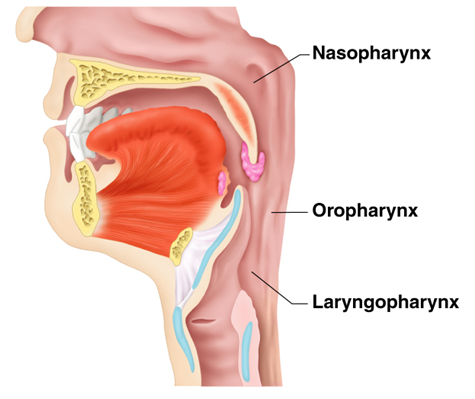 Esophagus
Approximately 25cm long
Runs from pharynx to stomach through the diaphragm
Conducts food by peristalsis (slow rhythmic squeezing)
Passageway for food only
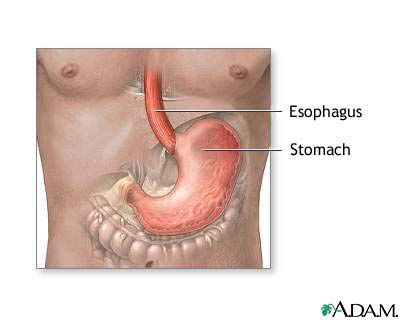 Stomach Anatomy
Usually “J” shaped, located on the left side of the abdominal cavity, anterior to the spleen between the esophagus and small intestine (duodenum)
Regions of the stomach
Cardiac region – near the heart
Fundus
Body
Antrum
Phylorus: funnel-shaped terminal end
Food empties into the small intestine at the pyloric sphincter
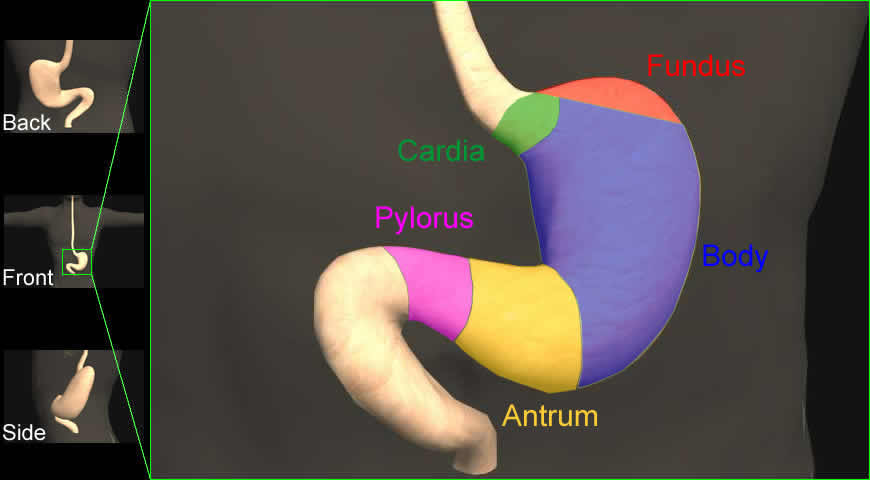 Stomach
Rugae – internal folds of the mucosa
External regions
Lesser curvature
Greater curvature
Layers of peritoneum attached to the stomach 
Lesser omentum – attaches the lesser curvature to the liver
Greater omentum – attaches the greater curvature to the posterior body wall
Stomach
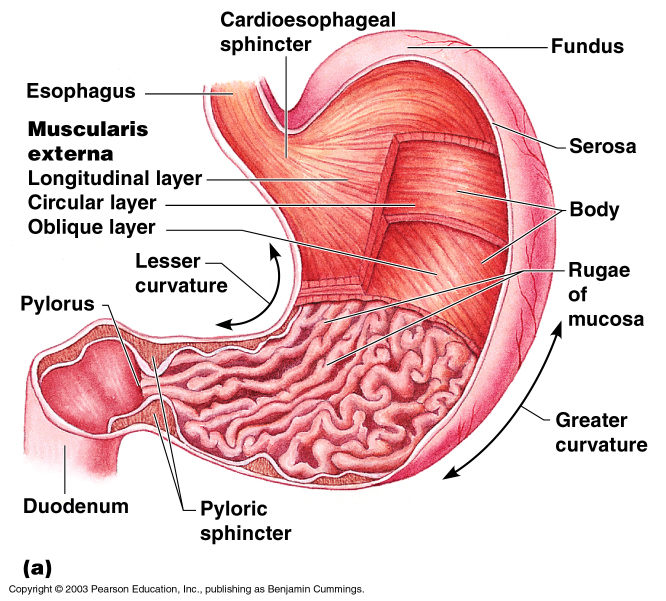 Function of Stomach
Acts as a storage tank for food
Site of food breakdown
Delivers chyme (processed food) to the small intestine
Specialized Mucosa of the Stomach
Simple columnar epithelium
Gastric pits formed by folded mucosa
Glands and specialized cells are in the gastric gland region
Gastric glands – secrete gastric juice
Mucous cells – produce a sticky alkaline mucus
Chief cells – produce protein-digesting enzymes (pepsinogens)
Parietal cells – produce hydrochloric acid
Endocrine cells – produce gastrin
Structure of the Stomach Mucosa
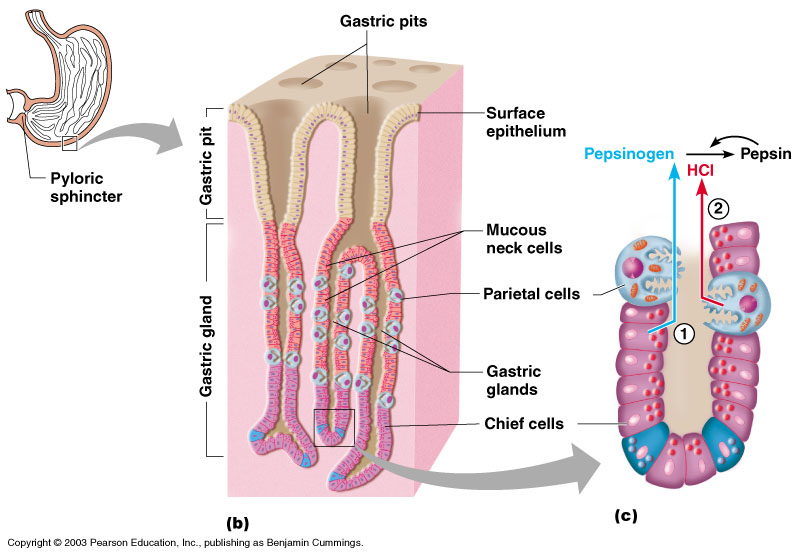 Small Intestine
The body’s major digestive organ roughly 6 meters long
Muscular tube extending form the pyloric sphincter to the ileocecal valve
Site of nutrient absorption into the blood
Duodenum
Attached to the stomach
Jejunum
Attaches anteriorly to the duodenum
Ileum
Extends from jejunum to large intestine
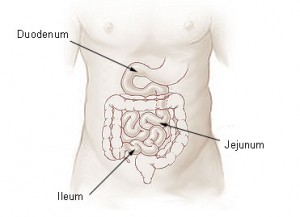 Villi of the Small Intestine
Fingerlike structures formed by the mucosa
Give the small intestine more surface area
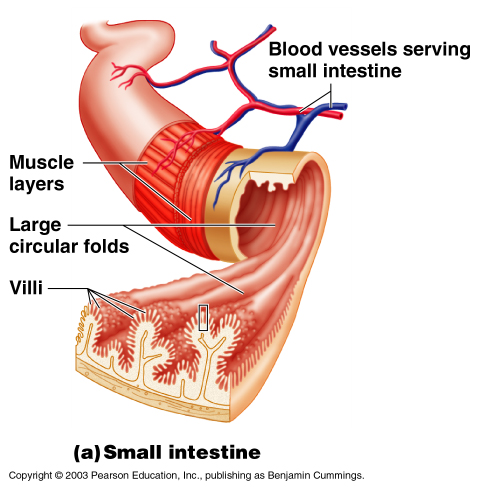 Microvilli of the Small Intestine
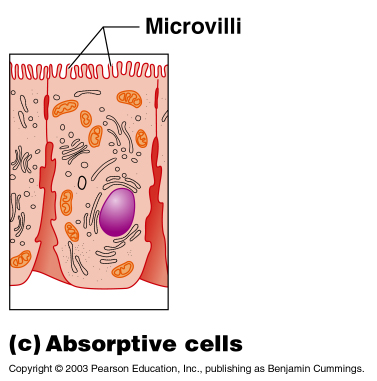 Small projections of the plasma membrane
Found on absorptive cells
Structures Involved in Absorption of Nutrients
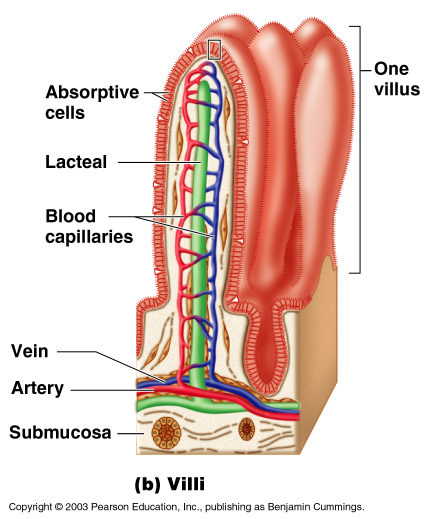 Absorptive cells
Blood capillaries
Lacteals (specialized lymphatic capillaries)
Large Intestine (About 1.5 m long)
Larger in diameter, but shorter than the small intestine
Frames the internal abdomen
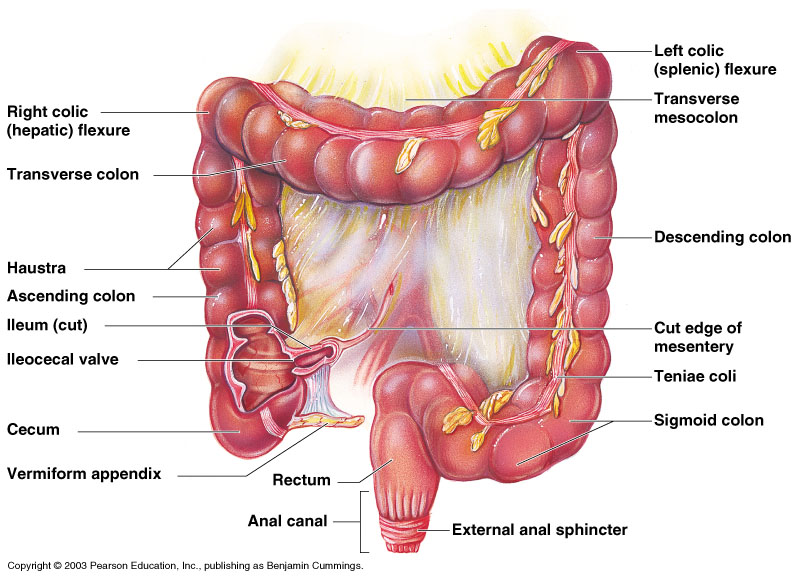 Structures of the Large Intestine
Cecum – sac like first part of the large intestine
Vermiform Appendix
Accumulation of lymphatic tissue that sometimes becomes inflamed (appendicitis)
Hangs from the cecum
Colon
Ascending
Transverse
Descending
S-shaped sigmoidal
Rectum: About 15cm long & Stores waste before egestion
Anus (external body opening): Muscular ring that controls egestion
Functions of the Large Intestine
Does not participate in digestion of food
Absorption of water
Eliminates indigestible food from the body as feces
Goblet cells produce mucus to act as a lubricant
Accessory Digestive Organs
Teeth
Salivary glands
Pancreas
Liver
Gall bladder
Teeth (2+1+2+3)
The role is to masticate (chew) food 
	(mechanical breakdown)
Incisors used for cutting
Canines used for stabbing 
	and holding
Premolars
Molars large surface area 
	used for grinding
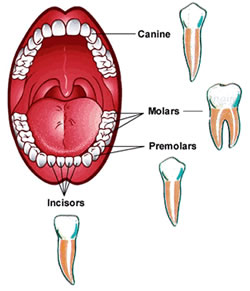 Salivary Glands
Saliva-producing glands
Parotid glands – located anterior to ears
Submandibular glands
Sublingual glands
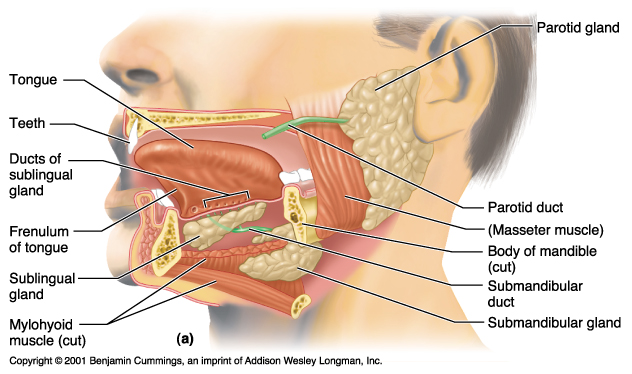 Saliva
Mixture of mucus and serous fluids
Chemical breakdown
Contains salivary amylase to begin starch digestion
Helps to form a food bolus
Pancreas
About 6 inches long, sits across the back of the abdomen, behind the stomach. 
The head of the pancreas is on the right side of the abdomen and is connected to the duodenum through a small tube called the pancreatic duct.
Produces a wide spectrum of digestive enzymes that break down all categories 
	of food
Enzymes are secreted into 
	the duodenum
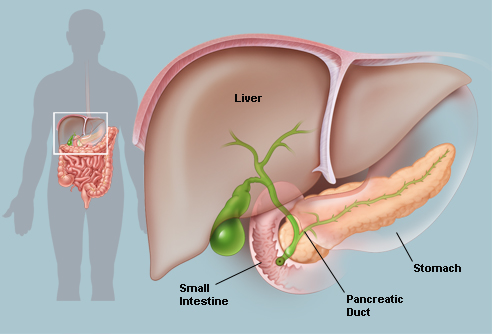 Liver
Largest gland in the body reddish-brown in color 
Located on the right side of the body under the diaphragm
Consists of four lobes suspended from the diaphragm and abdominal wall by the falciform ligament
Left 
Quadrate
Caudate
Right
Connected to the gall bladder 
	via the common hepatic duct
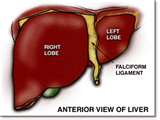 Gall Bladder
Sac found in hollow fossa of liver
Stores bile from the liver by way of the cystic duct
Bile is introduced into the duodenum in the presence of fatty food
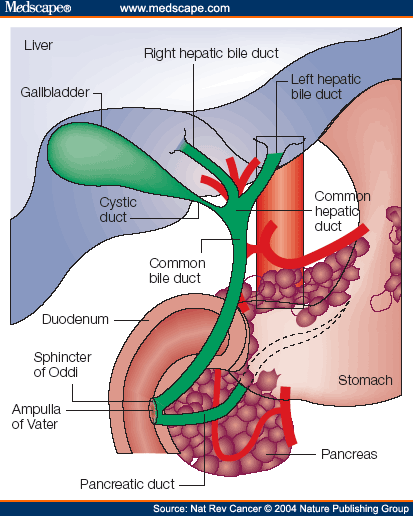 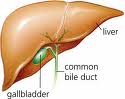 Write the name of 
each colored organ:
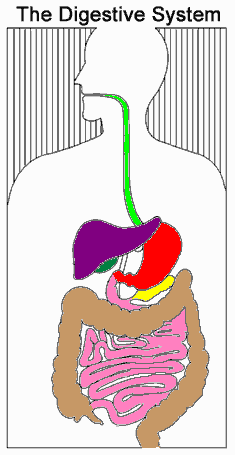 Green:
Red:
Pink:
Brown:
Purple:
Green:
Yellow:
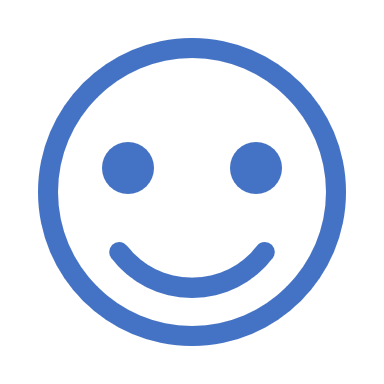 Thank you